Figure 2. Effect of diet sources on MAP in four rat strains: BN, FHH, SHR and SS. Top: MAP was measured in rats on ...
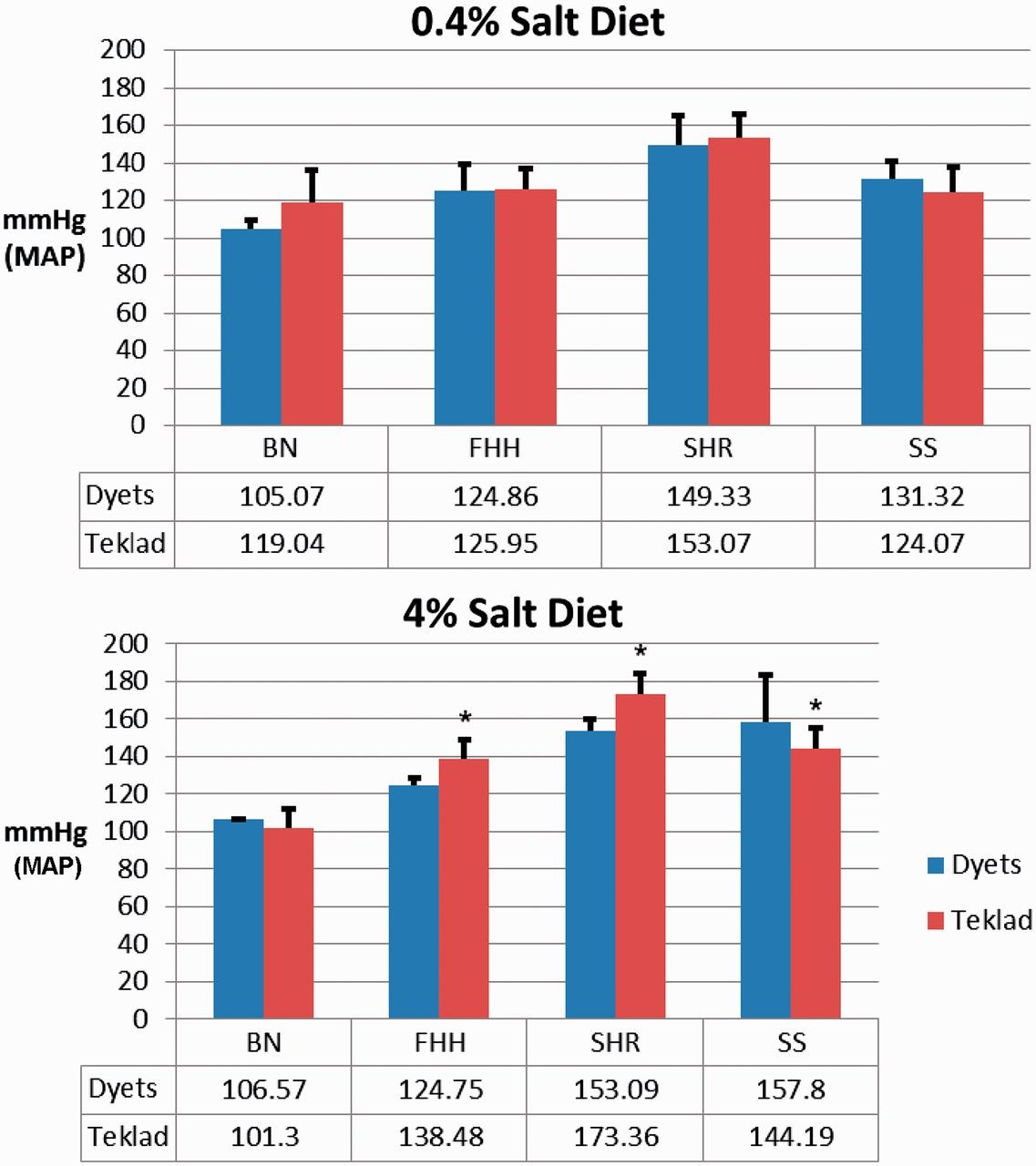 Database (Oxford), Volume 2015, , 2015, bau128, https://doi.org/10.1093/database/bau128
The content of this slide may be subject to copyright: please see the slide notes for details.
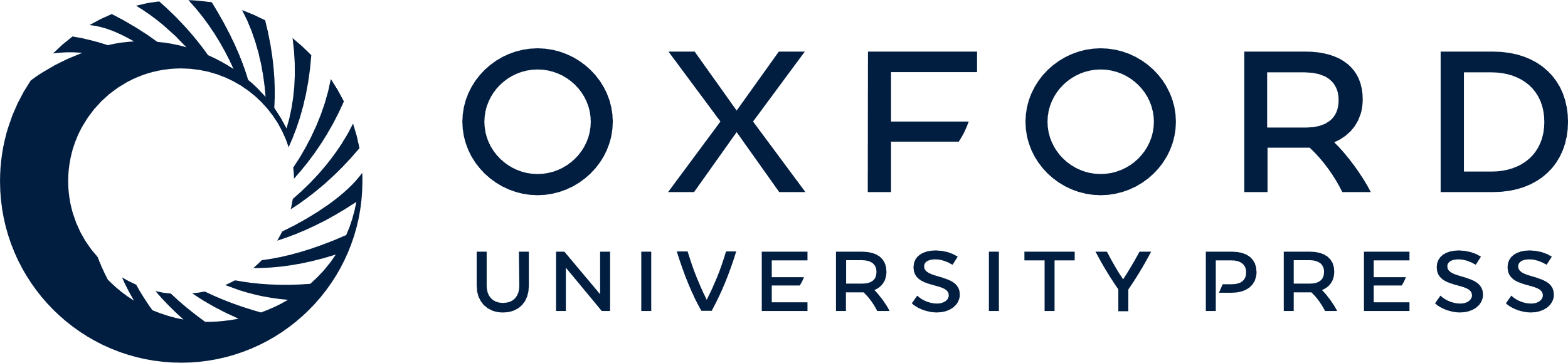 [Speaker Notes: Figure 2.  Effect of diet sources on MAP in four rat strains: BN, FHH, SHR and SS. Top: MAP was measured in rats on 0.4% salt-containing chows from Dyets or Teklad. Bottom: MAP was measured in rats on 4% salt-containing chows from Dyets or Teklad. Data for each strain were downloaded from PhenoMiner. The official nomenclature for the rat strains shown are BN/NHsdMcwi (BN), FHH/EurMcwi (FHH), SHR/NCrl (SHR) and SS/JrHsdMcwi (SS). Data tables underneath the charts show the mean values of each group. * P  < 0.05 vs. same strain on Dyets chow. 


Unless provided in the caption above, the following copyright applies to the content of this slide: © The Author(s) 2015. Published by Oxford University Press.This is an Open Access article distributed under the terms of the Creative Commons Attribution License (http://creativecommons.org/licenses/by/4.0/), which permits unrestricted reuse, distribution, and reproduction in any medium, provided the original work is properly cited.]